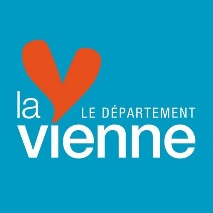 29e journées d’études de l’Association Nationale des Sages-Femmes Territoriales
7 et 8 juin 2018
« L ’accompagnement en prénatal, entre prévenir et protéger :  quelle bienveillance possible ?
Information Préoccupante Prénatale : L’annonce au couple
Myriam BENOIT : Sage-femme de PMI	
					Laurent HERVIER : Coordinateur de Territoire et de l’Action Sociale 
				Territoire 4 des Solidarités - Chauvigny / Montmorillon
1
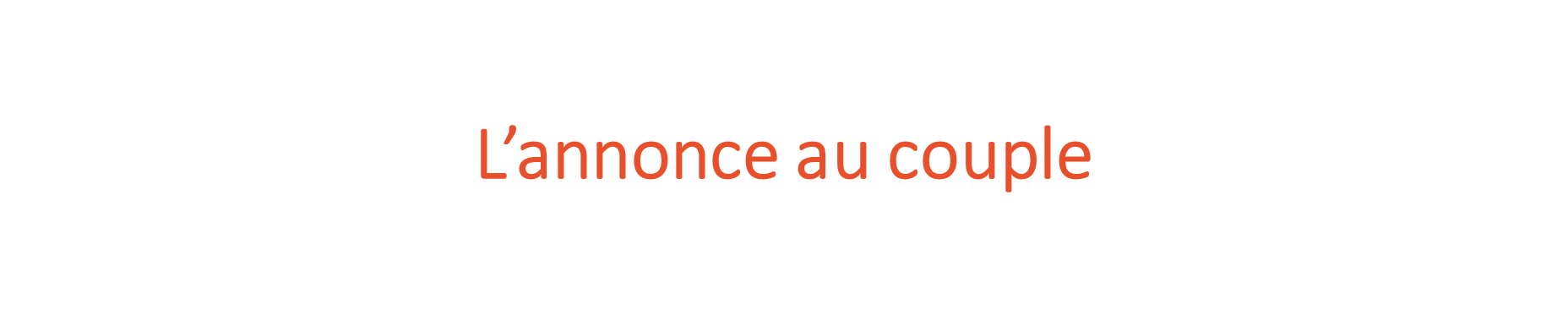 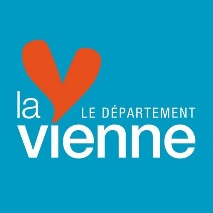 1. L’exemple de la famille D.

2. Les modalités de l’annonce

3. Le déroulé et le contenu

4. Le positionnement
2
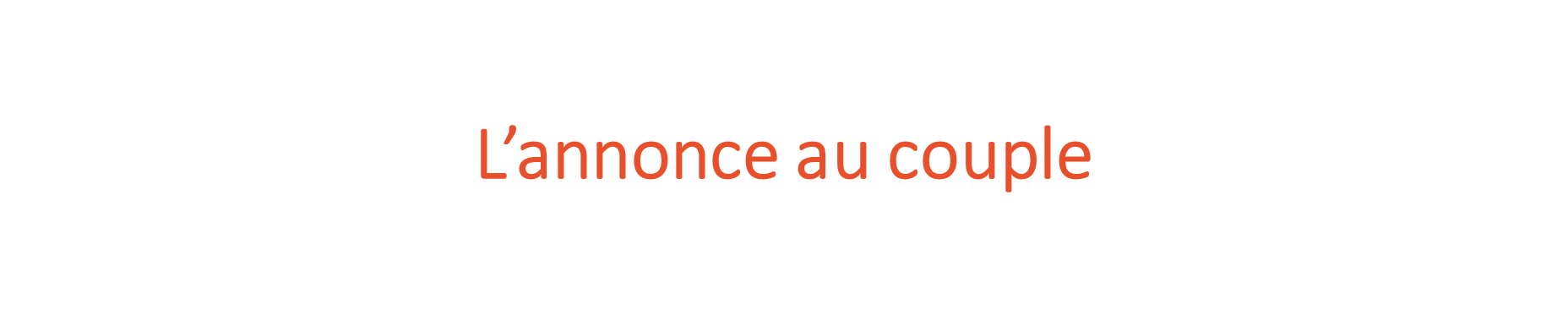 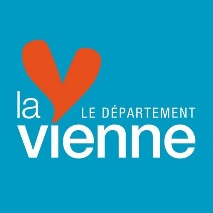 1. L’exemple de la famille D : les éléments ayant conduit à l’IP Prénatale

- Jeune couple (monsieur : 17 ans ; Mme : 19 ans) qui attend son deuxième enfant
- Une fille aînée âgée de 10 mois
- Pas de soutien familial et carences éducatives 
- Conduites parentales parfois inadaptées envers la fille aînée
- Contexte de comportements violents de Mme (condamnation en cours et suivi SPIP)
- Consommation d’alcool et de toxiques arrêtés avant la grossesse
- Grossesse accidentelle, acceptée,  suivi discontinu
- Situation financière dégradée (sollicitations récurrentes pour des demandes alimentaires en urgence, incapacité à gérer le budget et à prioriser les besoins de l’enfant).
- Logement inadapté à l’accueil de l’enfant
- Interrogations sur l’investissement de l’enfant à naître et sur la préparation matérielle de  son arrivée

Situation déjà connue de la PMI et de l’action sociale, Mme sollicite dans l’urgence. Père non présent lors des différents rendez-vous proposés.

Madame a un lien de qualité avec sa fille ainée, constaté par plusieurs professionnels. Le suivi médical de l’enfant est régulier, les vaccinations à jour.
3
[Speaker Notes: Malgré le lien positif constaté avec la fille ainée, les faits constatés et les multiples interrogations des professionnels nous ont amené à indiquer une MJIE en urgence dès la naissance pour le bébé ainsi que pour la fille ainée du couple. 
Concernant les conduites inadaptées envers la fille ainée, nous avions constatés des cris et hurlements depuis les fenêtres des bureaux de la MDS, des coups de soleil sur la petite qui n’avait pas été protégée lors d’un séjour à la piscine, le biberon rempli de coca-cola et l’enfant non attachée dans la voiturette.
Il n’a pas été possible d’évaluer les capacités du père.
La jeune femme était sous le coup d’une condamnation et il existait une interrogation sur une éventuelle incarcération au moment de la naissance.]
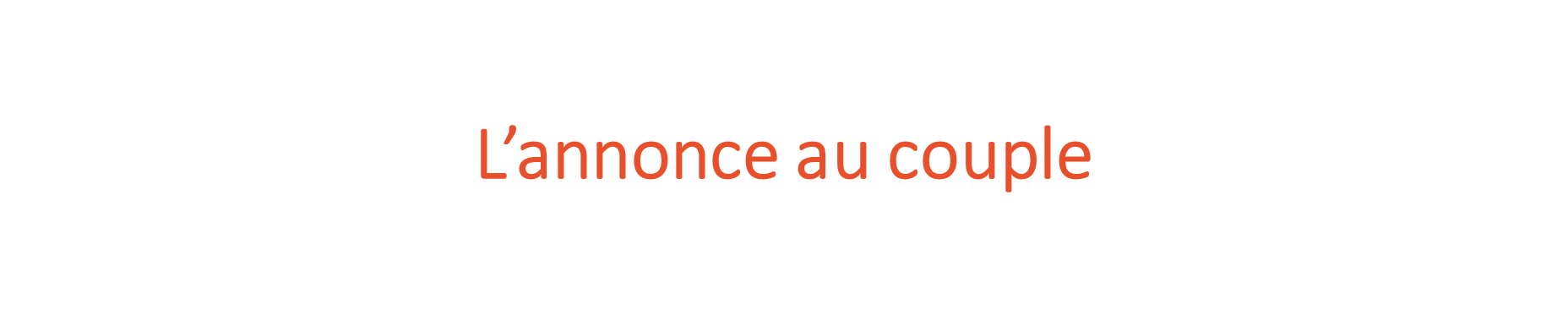 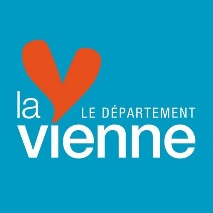 2. Les modalités de l’annonce

Quand ?

- A l’issue de la rédaction de l’IP Prénatale et de l’envoi à la CRIP.
- Nécessaire disponibilité des professionnels afin de proposer un rendez-vous dans des délais relativement courts, prenant également en compte le terme de la grossesse.
- Eviter une annonce dans l’urgence et précipitée.
- Courrier adressé à la famille, information pouvant être relayée par les professionnels qui accompagnent
- Si la famille n’est pas présente au rdv, un second peut être proposé. A défaut de présence, l’information sera transmise à la CRIP et un courrier d’information sera adressé aux parents.
4
[Speaker Notes: Pour exemple, dans la situation de la famille D., le terme prévu de la grossesse est le 25 juillet.
 l’IPPrénat est datée du 27/06. 
L’envoi à la CRIP a lieu le 29/06.
Un courrier est envoyé à la famille à la date du 30 juin pour une rendez-vous proposé le 05 juillet.]
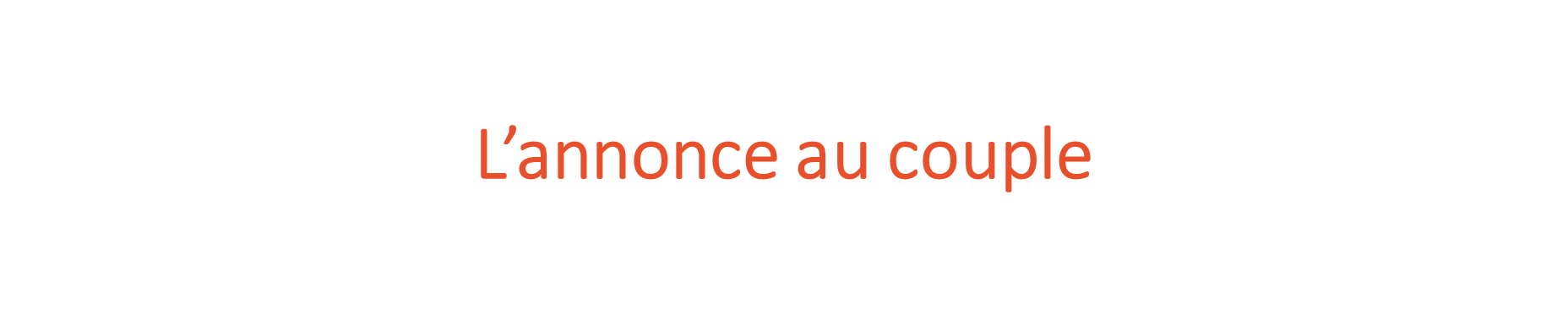 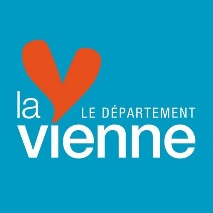 2. Les modalités de l’annonce

Qui ?

- En binôme
- Sage-femme de PMI ou médecin de PMI et Coordinateur de Territoire ou son adjoint : démarche contextuelle
	
	  complémentarité des deux professionnels : accompagnement et représentation de l’institution

- Préparation du rendez-vous : nécessité d’un temps commun pour définir conjointement les éléments à présenter
5
[Speaker Notes: La préparation du rendez-vous consiste dans notre exemple à structurer les éléments de danger et les éléments positifs.]
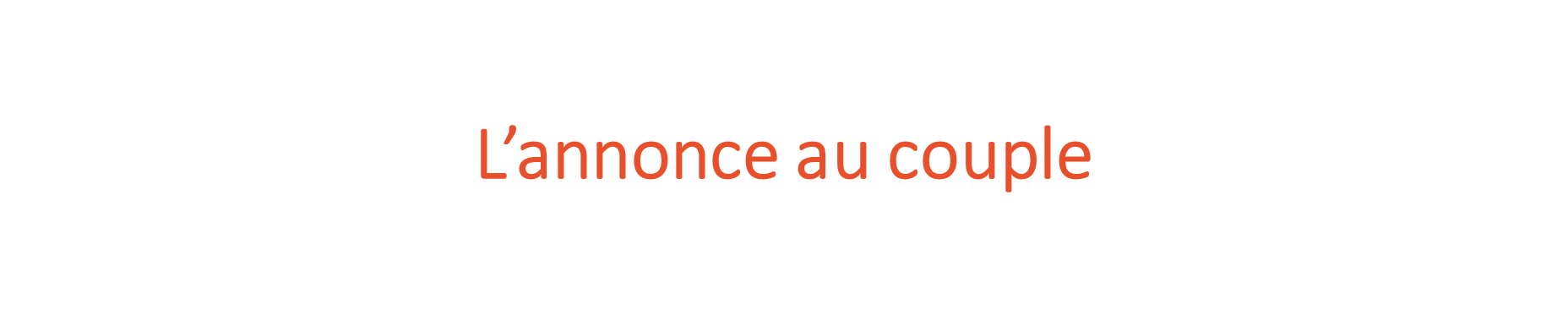 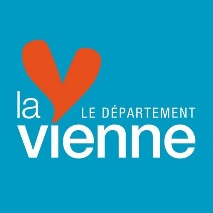 2. Les modalités de l’annonce


Où ?

- En Maison Départementale des Solidarités (MDS), pas à domicile.
6
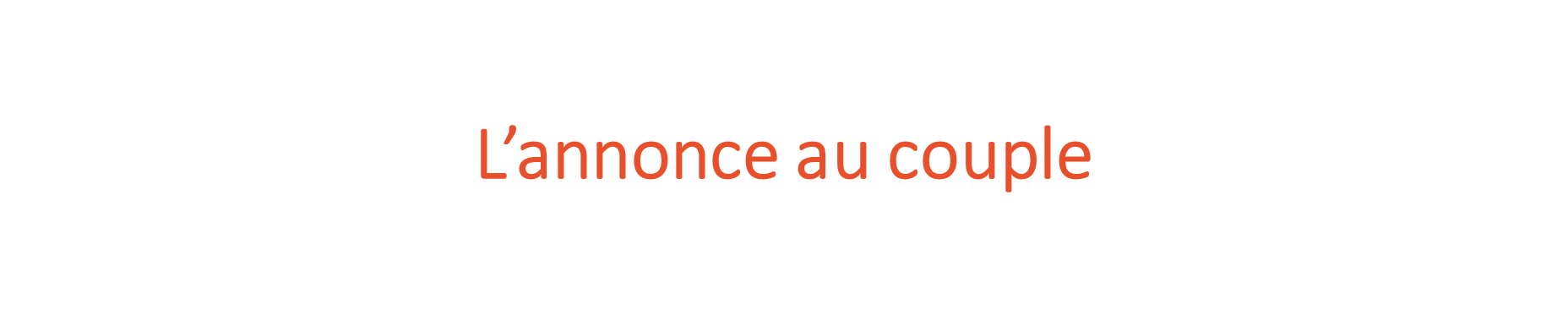 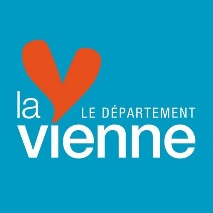 3. Le déroulé et le contenu


Durée : 1 heure maximum


1er temps : annonce

- Pose du cadre réglementaire : le pourquoi du rendez-vous, la reprise du contexte.
- Exposé synthétique des éléments de danger (pas de lecture in extenso de l’écrit) : exemples concrets. 

- Conclusion : 	Explication de l’orientation formulée par les services
		Préciser que la décision sera prise par le Magistrat après la naissance, en lien également 			avec les éléments issus de l’évaluation à la maternité : responsabilité collective de la 			décision finale
7
[Speaker Notes: Dans l’exemple de la famille D. : Mr n ’est pas présent au rendez-vous.
Nous rassurons Mme D. sur le fait que nous n’indiquons pas une demande de placement..
Elle avait évoqué en effet cette peur du placement, comme la peur d’accoucher pendant une incarcération.]
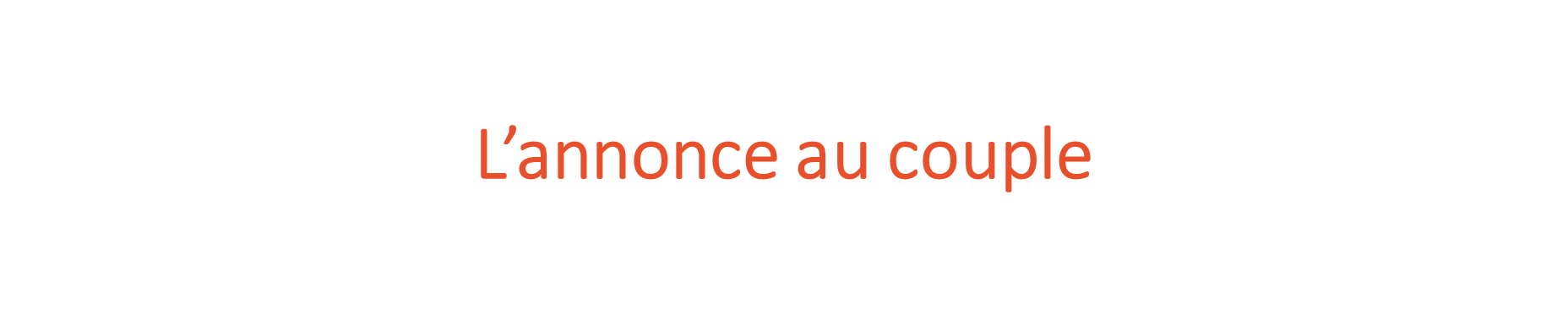 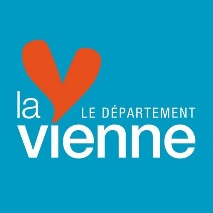 3. Le déroulé et le contenu


2ème temps : échanges

- Présenter, quand cela est possible, les éléments positifs et les évolutions possibles.
- Replacer cela dans une démarche d’aide et de soutien.
- Questionner la compréhension de la famille sur les éléments présentés et échangés.
8
[Speaker Notes: Nous rassurons Madame D. sur la bonne interaction qu’elle a avec sa fille ainée et que cet élément est capital dans l’absence de demande de placement.
Madame D. n’a pas de réaction négative, elle semble comprendre ce qui motive notre démarche,  elle connaît les institutions et sait s’en servir en cas de besoin.]
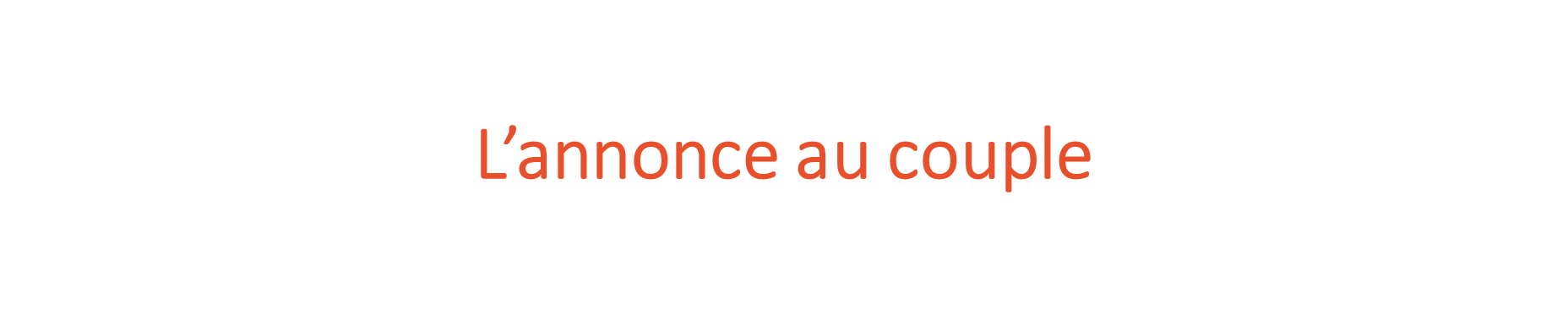 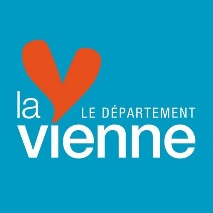 4. Le positionnement


- Prendre en compte les difficultés de la famille et replacer au centre l’intérêt de l’enfant à naître.

- Penser à après : comment maintenir le lien ? Quelles aides apporter après la naissance ?

- Prendre en compte l’émotion générée par l’annonce et adapter l’entretien en fonction.
9
[Speaker Notes: Dans l’exemple de Madame D., nous avons proposé de nouveaux rendez-vous avec la puéricultrice, l’assistante sociale, la Sage-femme.
Ainsi que plusieurs aides possibles : TISF et suivi psychologique
Pour la suite de l’histoire, Madame D. accouche dans le département de la Gironde le 14/07.
Elle revient à la MDS 1 semaine après son accouchement présentant des coups aux visage suite des violences en son encontre par un membre de la famille de son conjoint.
Nous constatons la bonne santé de l’enfant, observons des gestes adaptés et de bonnes interactions avec le bébé, un allaitement de qualité.
Une note d’information est rédigée en précisant que contenu des éléments rapportés et de l’IPPrénat, nous pensons qu’une MJIE en urgence pour les enfants du couple est pertinente.
La MJIE a été demandé le 25/07/2017 par le juge des enfants.
Madame D. a eu un aménagement de peine et a du porter un bracelet éléctronique.
En septembre, le couple se sépare et Madame quitte le département avec ses filles.]